QUAKES Camera Layout
September 2021
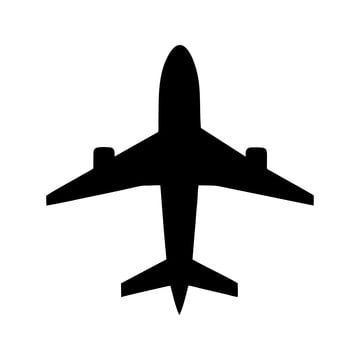 “main plate”
2
3
4
1
8
5
7
6
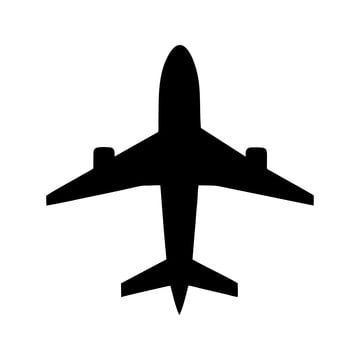 “main plate”
2
3
4
1
8
5
7
6
330070	(2) 330075	(3) 330074	(4) 330068


(5) 330076	(6) 330071	(7) 330077	(8) 330069
View is normal to one main plate
Dimensions shown in inches
Sample overlay of camera FOVs onto Google map (box sizes and positions approximated only)
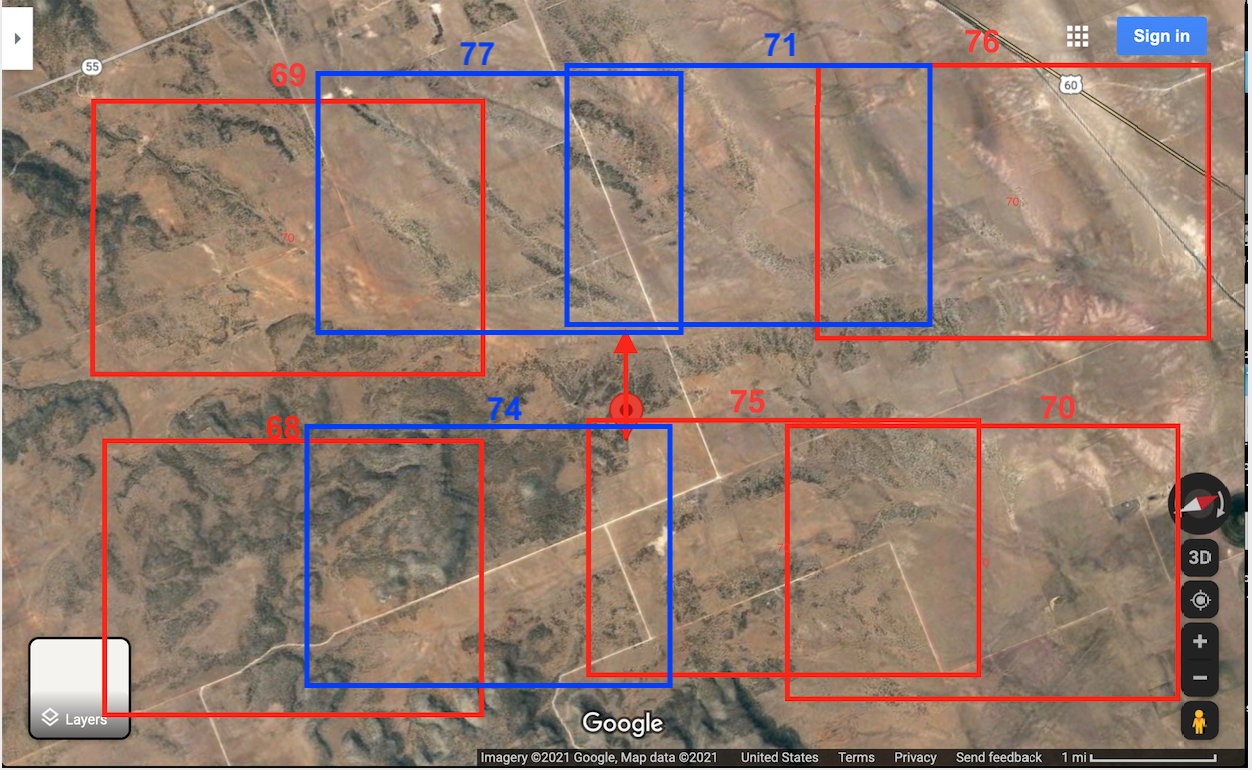 AFT Image Swath
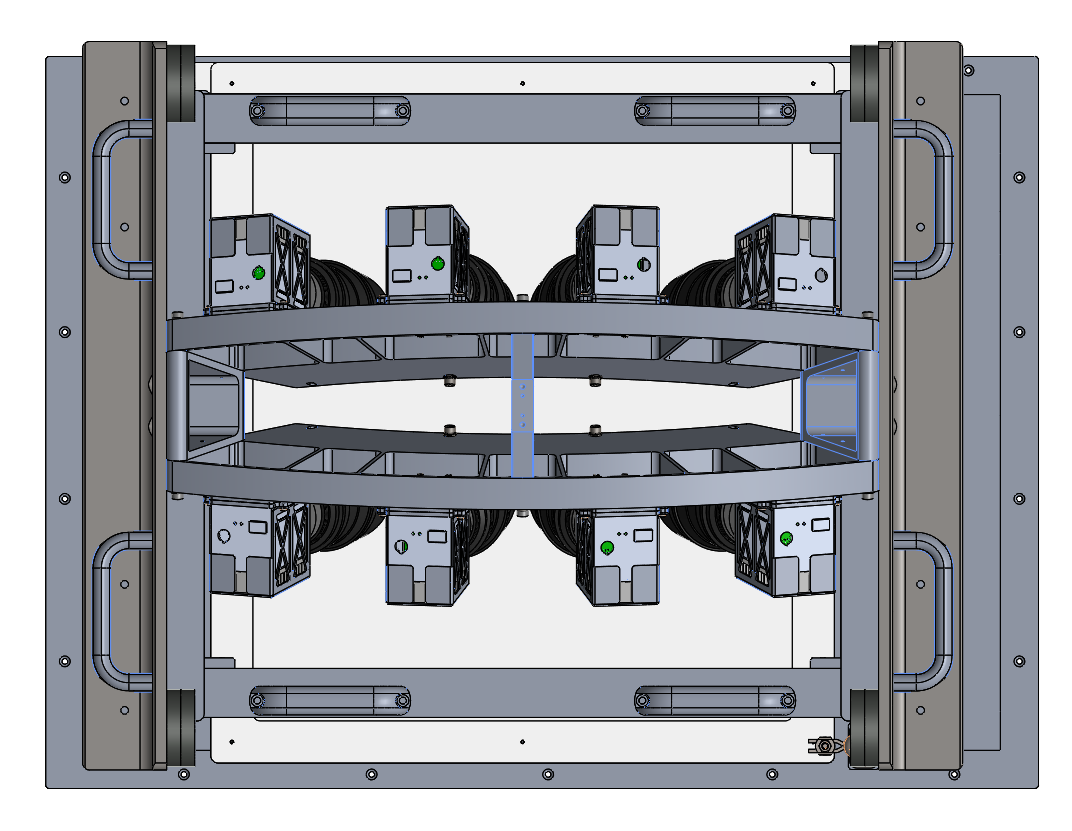 1—68
2– 74
3—75
4—70
“main plate”
2
3
4
1
Note: The top of 1—4 is in thedirection of flight, while thebottom of 5—8 is opposite thedirection of flight. The figurebelow (blue) has the imagelayout on the ground
FWD Image Swath
8
5
7
6
5—69
6– 77
7—71
8—76
X

5
X

8
X

6
X

7
X

1
X

4
X

2
X

3
Quakes camera extrinsic estimation
Using the overlapped area between adjacent camera, we have conduct an extrinsic estimation for the cameras array. The rotations from individual camera to the camera rig are
Camera 1
0.936659205673449  0.032428474433911  0.348737618379595
 0.036854449671420  0.981051058091822 -0.190211910658439
-0.348297691589536  0.191016270152064  0.917715371218437
 Camera 2
 0.988886498748670  0.029131790166426  0.145790367975037
 0.000000000000000  0.980614658553868 -0.195946144206210
-0.148672433869219  0.193768496487380  0.969716596318957
Camera 3
 0.988477019418512  0.028431881182804 -0.148676865093066
-0.056320704272273  0.980764387438280 -0.186893538152316
 0.140503239648664  0.193113553292417  0.971064362018815
 Camera 4
 0.939827236719807  0.034290737390967 -0.339924860004085
-0.096862830791666  0.980869001612957 -0.168859686384367
 0.327631434893904  0.191625016644449  0.925168901263643
Then we can combine all four images into one virtual camera and the camera model is
Model = CAHV = perspective
Dimensions = 15856 3832 
C =      0.000000      0.000000      0.000000
A =      0.000000     -0.195946      0.980615
H =  13731.698800  -1553.363058   7773.822706
V =      0.000000  14393.693280   4829.510407
Quakes camera extrinsic estimation
Using the overlapped area between adjacent camera, we have conduct an extrinsic estimation for the cameras array. The rotations from individual camera to the camera rig are
Camera 5
0.932946669516387 -0.101998609303234  0.345263371266759
 0.026482039235308  0.975870907576308  0.216736414439597
-0.359039292329156 -0.193060237869944  0.913136644274765
 Camera 6
 0.988886498748670 -0.029131790166426  0.145790367975037
 0.000000000000000  0.980614658553868  0.195946144206210
-0.148672433869219 -0.193768496487380  0.969716596318957
Camera 7
0.985913937622123  0.092348322170096 -0.139447104648356
-0.062633287617300  0.976935153712116  0.204144009766958
 0.155083135397406 -0.192534393898470  0.968958063221241
 Camera 8
  0.930524818667874  0.165327222866278 -0.326788113649264
-0.088576532212689  0.967412186923075  0.237208470620018
 0.355355821373866 -0.191782611234798  0.914845161895535
Then we can combine all four images into one virtual camera and the camera model is
Model = CAHV = perspective
Dimensions = 15856 3832 
C =      0.000000      0.000000      0.000000
A =      0.000000      0.195946      0.980615
H =  13731.698800   1553.363058   7773.822706
V =      0.000000  15144.362959  -1072.775650